HelgonabladetInformation till medlemmar i brf Helgonabacken 20/6-24
Vi missade att skriva Abbas telefonnummer i föregående Helgonablad, så här kommer en uppdaterad version med ytterligare information.

Uthyrning av föreningslokalen
Om ni önskar hyra föreningslokalen så hör ni av er till Abbas på telefonnummer: 070 975 10 74
Arbetsgrupp gällande elbilsladdning
Vi kan också passa på att meddela att Abbas kommer bilda en arbetsgrupp tillsammans med Torgny för att utreda vidare gällande elbilsladdning. 

Cyklar i förråd
Nu kommer styrelsen plocka undan de cyklar som inte är märkta och förvara dessa under 6 månader. Om ingen hör av sig inom 6 månader kommer dessa cyklar att skänkas.

Nästa styrelsemöte kommer hållas i mitten av augusti. Vi vill passa på att önska er alla en härlig sommar!
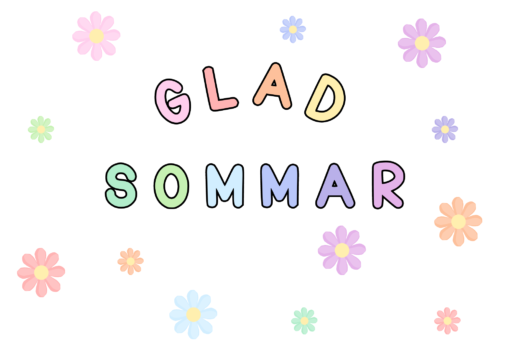 Mvh styrelsen